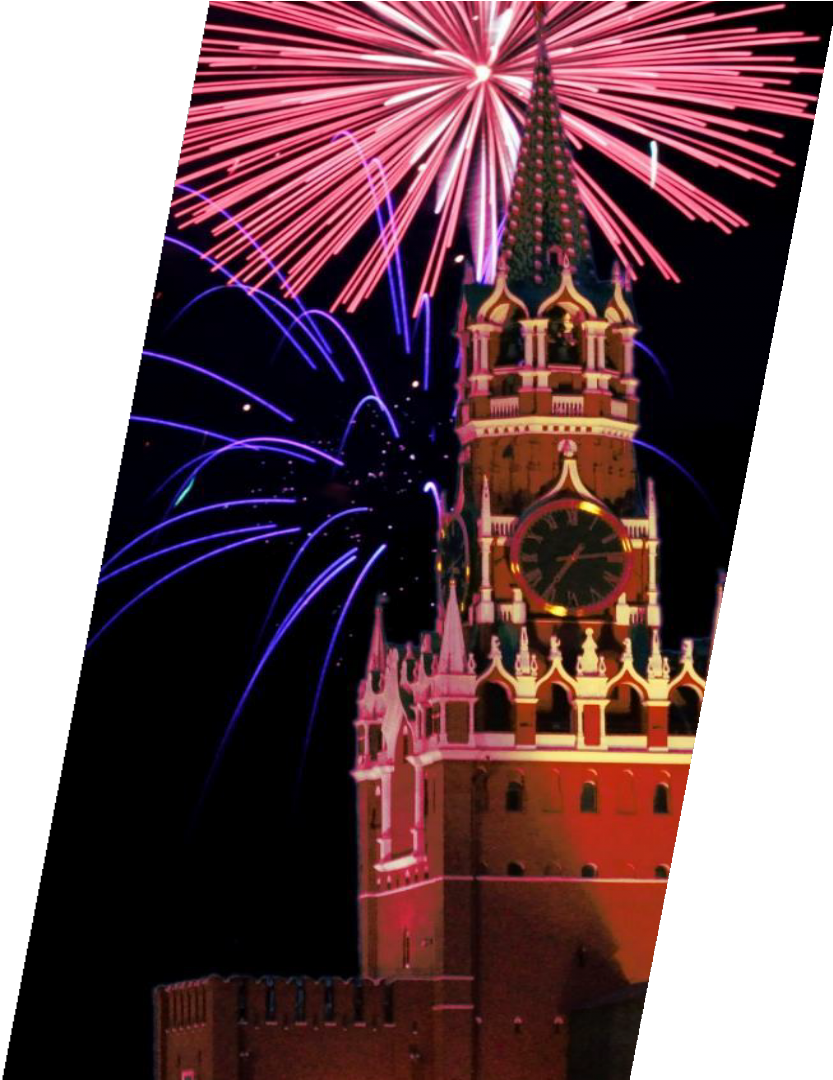 МЕРОПРИЯТИЯ, ПРОВОДИМЫЕ
В	ДЕНЬ	ПОБЕДЫ
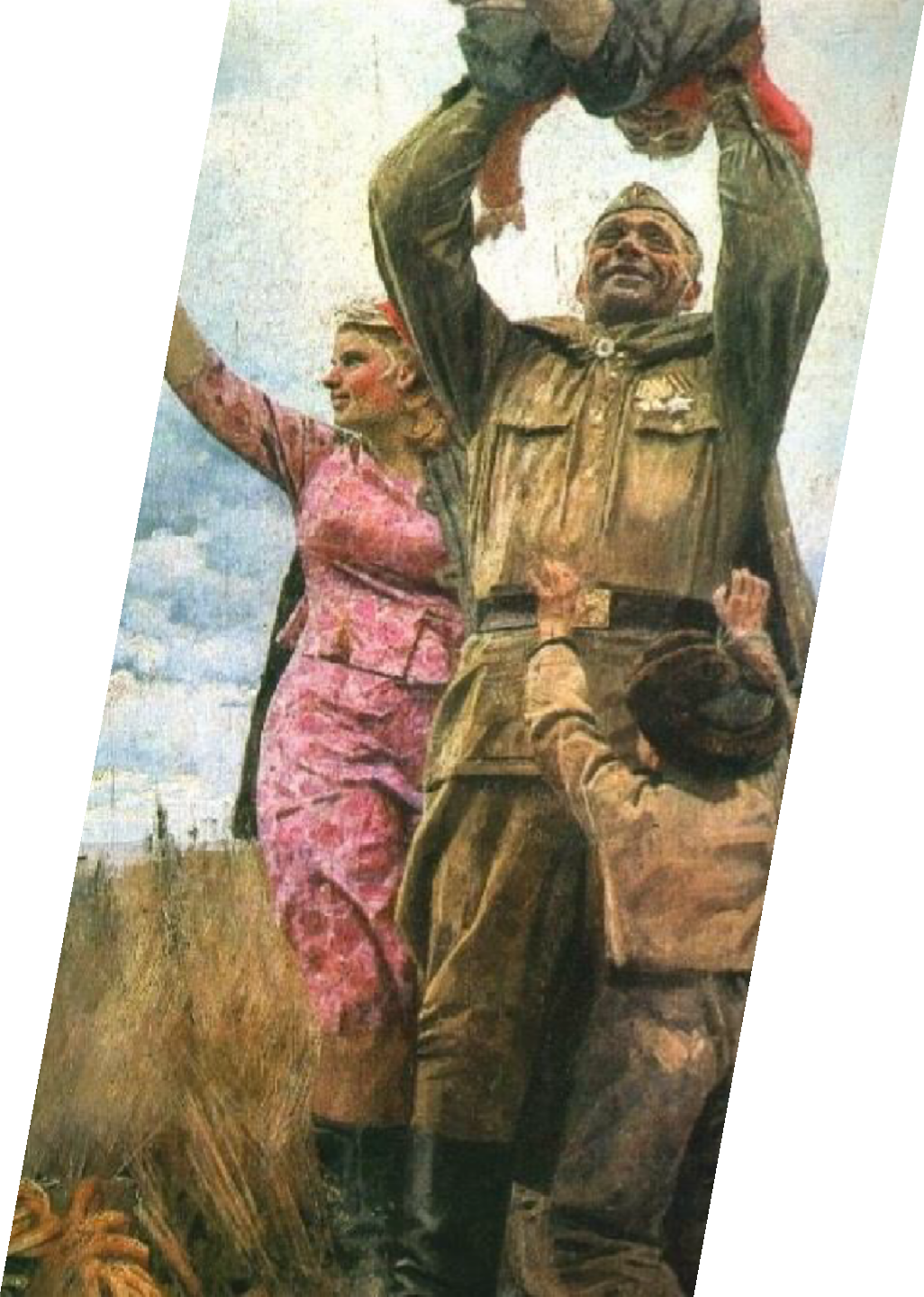 Мероприятия в рамках чествования ветеранов:
Поздравления им подарков;
Оформленные
ветеранов,
передача
окна	в	рамках	акции
«Окна Победы»;
Оформленные
автомобили	в	рамках
акции «Бессмертный автополк»;
Акция «Стена Памяти»;
Акция «Портрет героя на сердце».
Раздача георгиевских лент;
ЗАМЕНА	АВАТАРОВ	В	СОЦИАЛЬНЫХ	СЕТЯХ
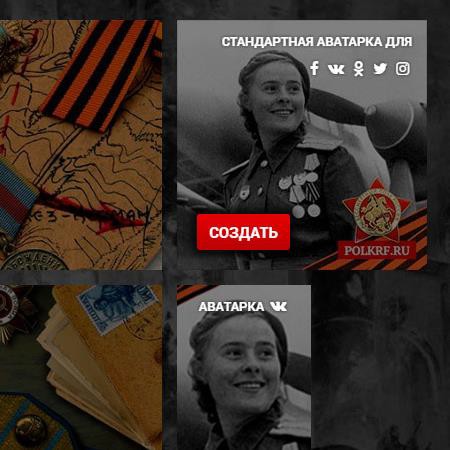 Соцсети. Смена аватаров

Замена аватаров в социальных сетях на портрет своего Героя, воевавшего в  Великой  Отечественной  войне, обязательно	с	символикой мероприятия.

Сервис  по  созданию  аватара  с символикой будет доступен на сайте
Polkrf.ru
Сайт    https://polkrf.ru/    является единственным	официальным сайтом акции.
ВСЕРОССИЙСКАЯ	АКЦИЯ	« ОКНА	ПОБЕДЫ»
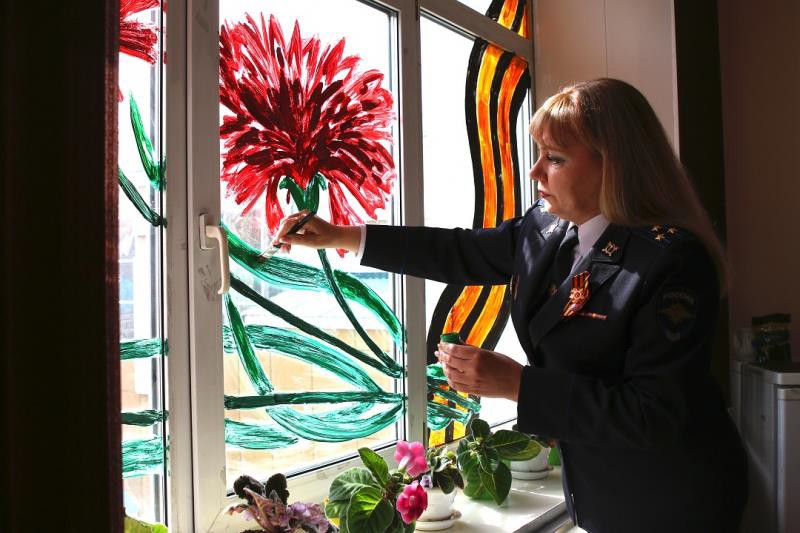 Украшение окон зданий в праздничном стиле Дня Победы	(георгиевские	ленты,	звезды,	тематические
трафареты, ветеранов). Размещение
наклейки,	портреты	родственников-

публикации
об
	в	социальных
акции
сетях
в	официальных	аккаунтах
сотрудников	с
хештегами:
«#ДеньПобеды»,
«#ОкнаПобеды2023».
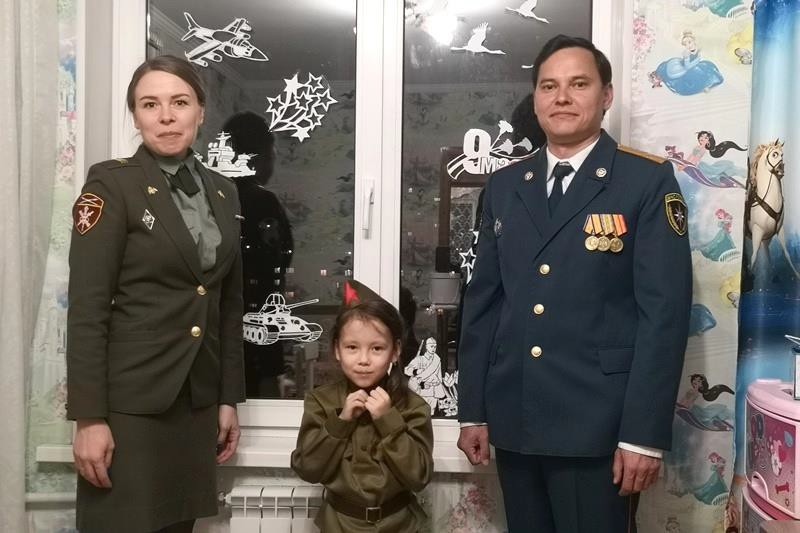 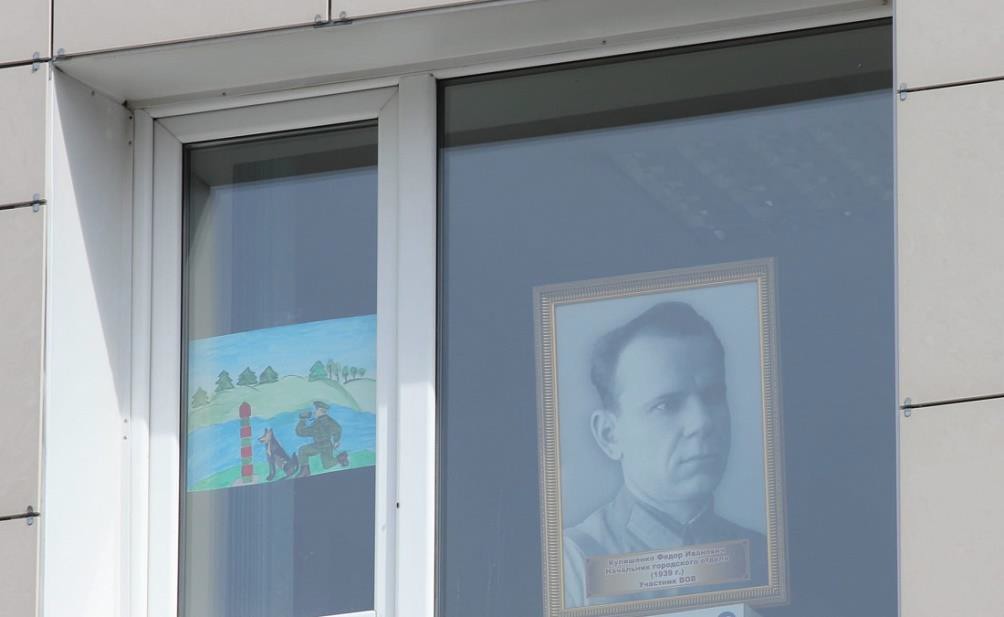 БЕССМЕРТНЫЙ	АВТОПОЛК
Размещение портретов Героев на окнах автомобилей (личных и служебных автомобилей, принадлежащих организации, спецтранспорта и т.д.).
Варианты размещения: задние и боковые стекла с внутренней стороны, боковые двери и иные поверхности, которые хорошо просматриваются и не создают помех водителю при управлении транспортным средством.
Фото ветерана должно быть размещено только на чисто вымытых машинах и сохраняться в  достойном  виде  при  эксплуатации  автомобиля.  Необходимо  максимально  широко проинформировать сотрудников о проведении акции и оказать при необходимости содействие в печати фотографий ветеранов.
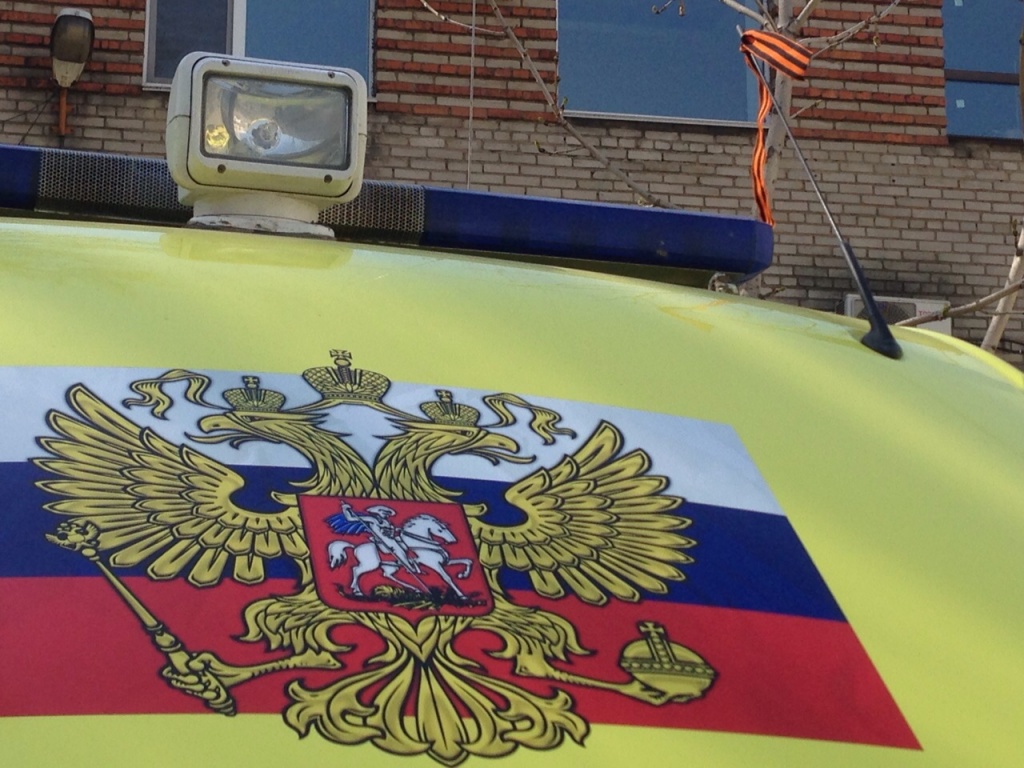 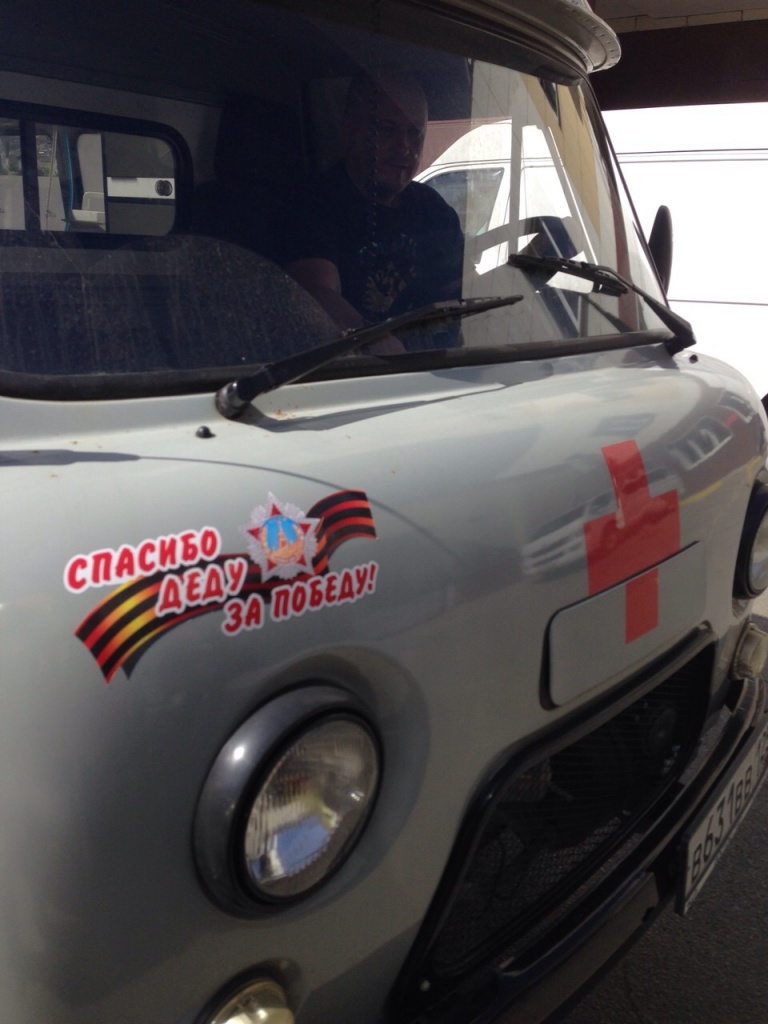 ВСЕРОССИЙСКАЯ	АКЦИЯ	« СТЕНА	ПАМЯТИ»
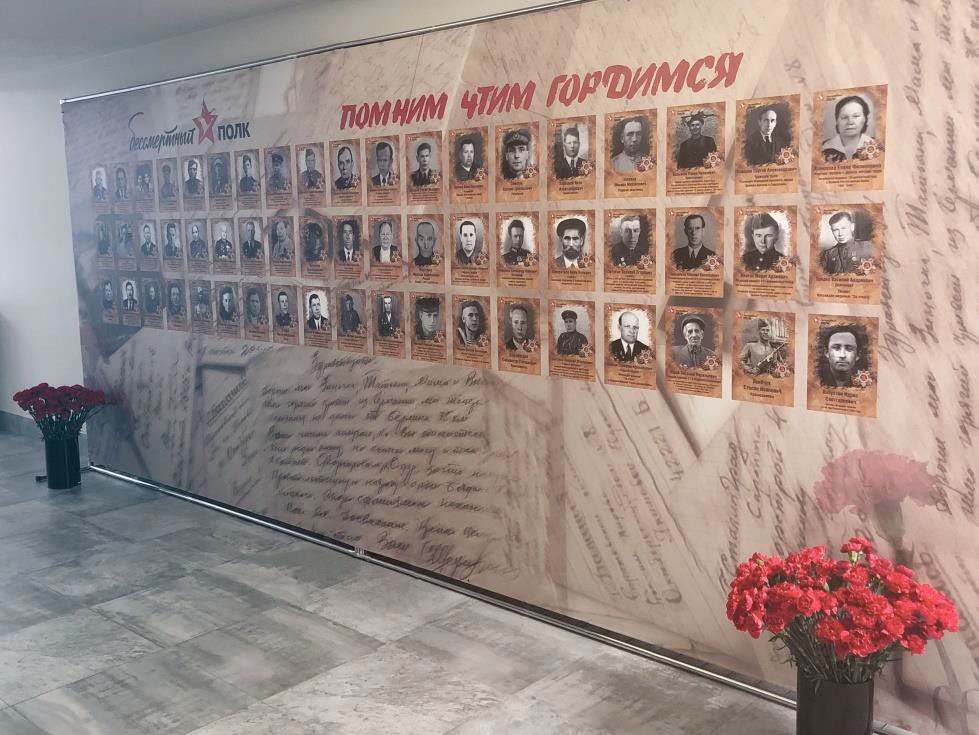 В   преддверии   Дня   Победы   необходимо
изготовить и разместить внутри помещений ФГО
«Стены памяти» с портретами  родственников- ветеранов  сотрудников  ФГО.  Приветствуется дополнительная  информация  о  ветеране  (чей родственник, награды, боевые заслуги и т.д.). После Дня Победы предлагается сделать данную
экспозицию   постоянной в  ведомственный  музей, учреждение.
и/или иное
передать профильное
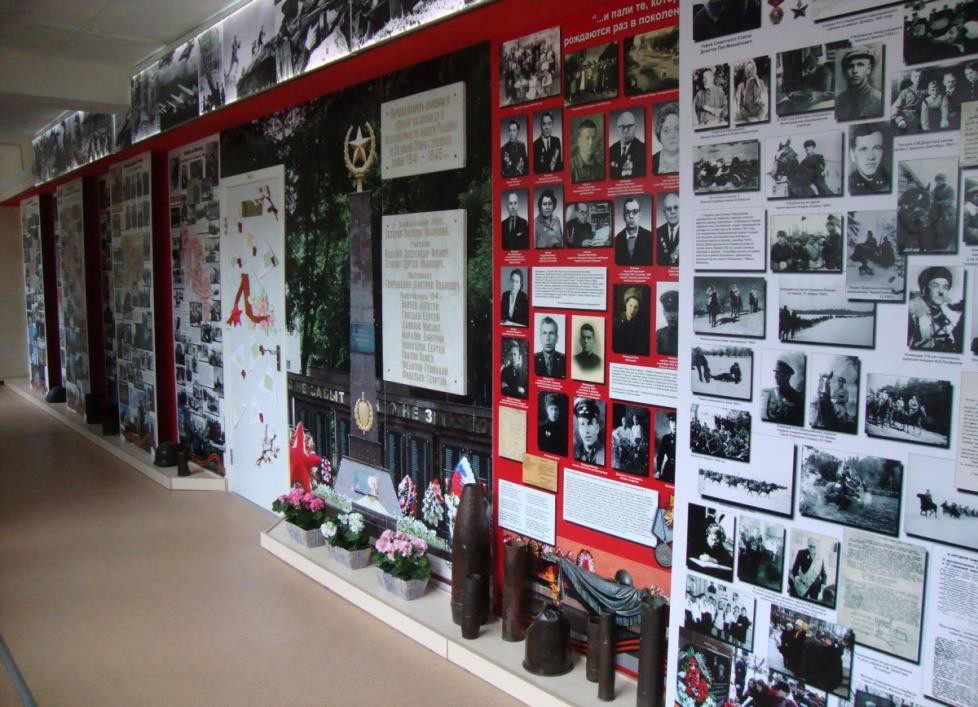 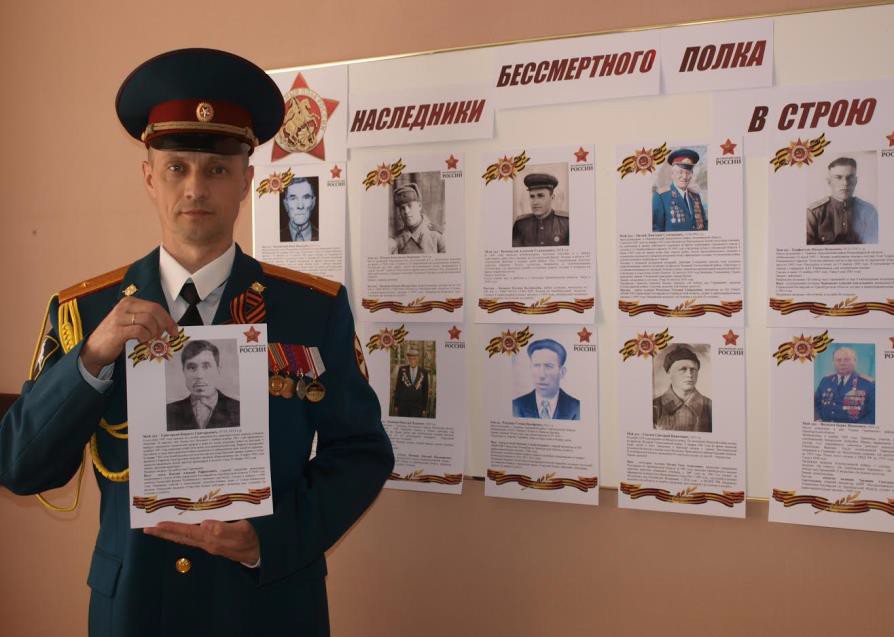 ВОЗЛОЖЕНИЕ	ЦВЕТОВ
К	ПАМЯТНИКАМ	И	МЕМОРИАЛАМ
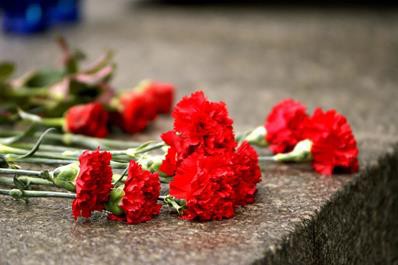 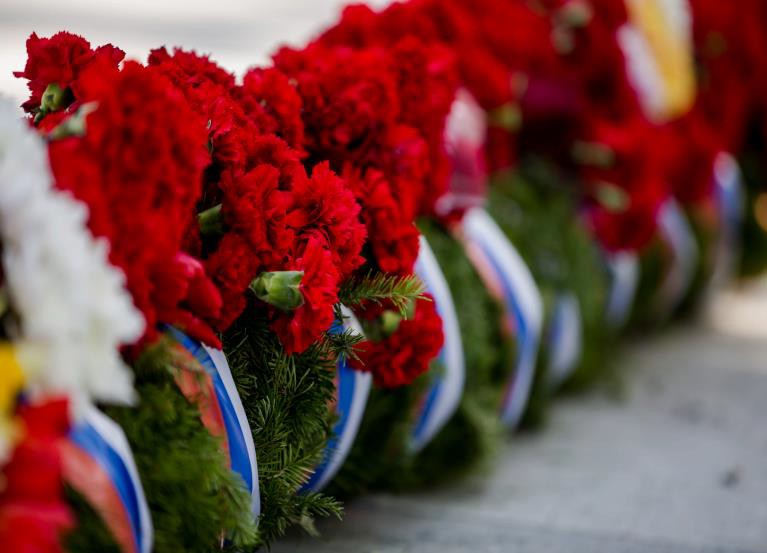 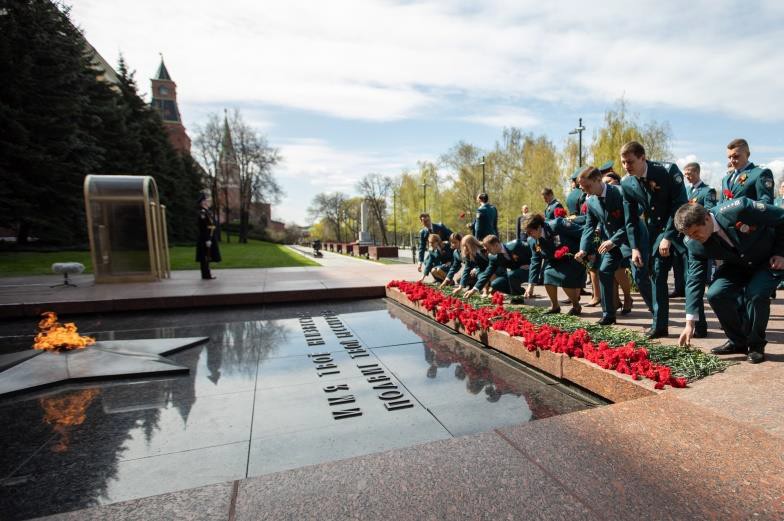 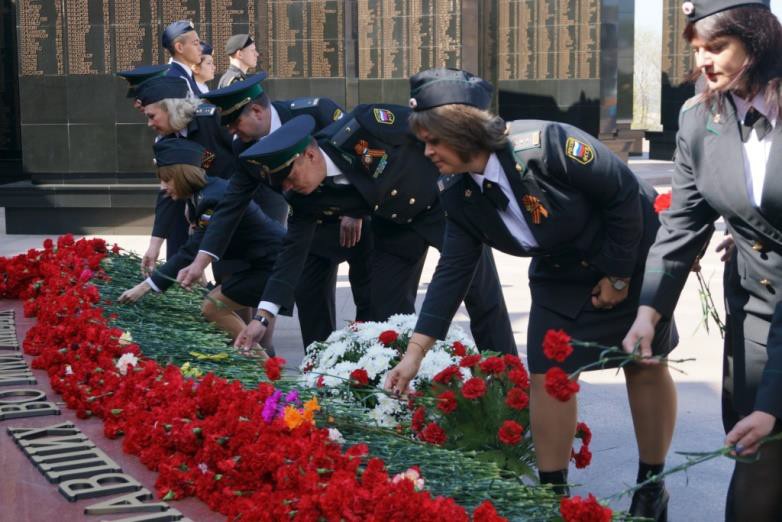